Staff Duty BoardBaseball Theme
Submitted by Paula Randazza for the Rivier College Staff
Nashua, NH
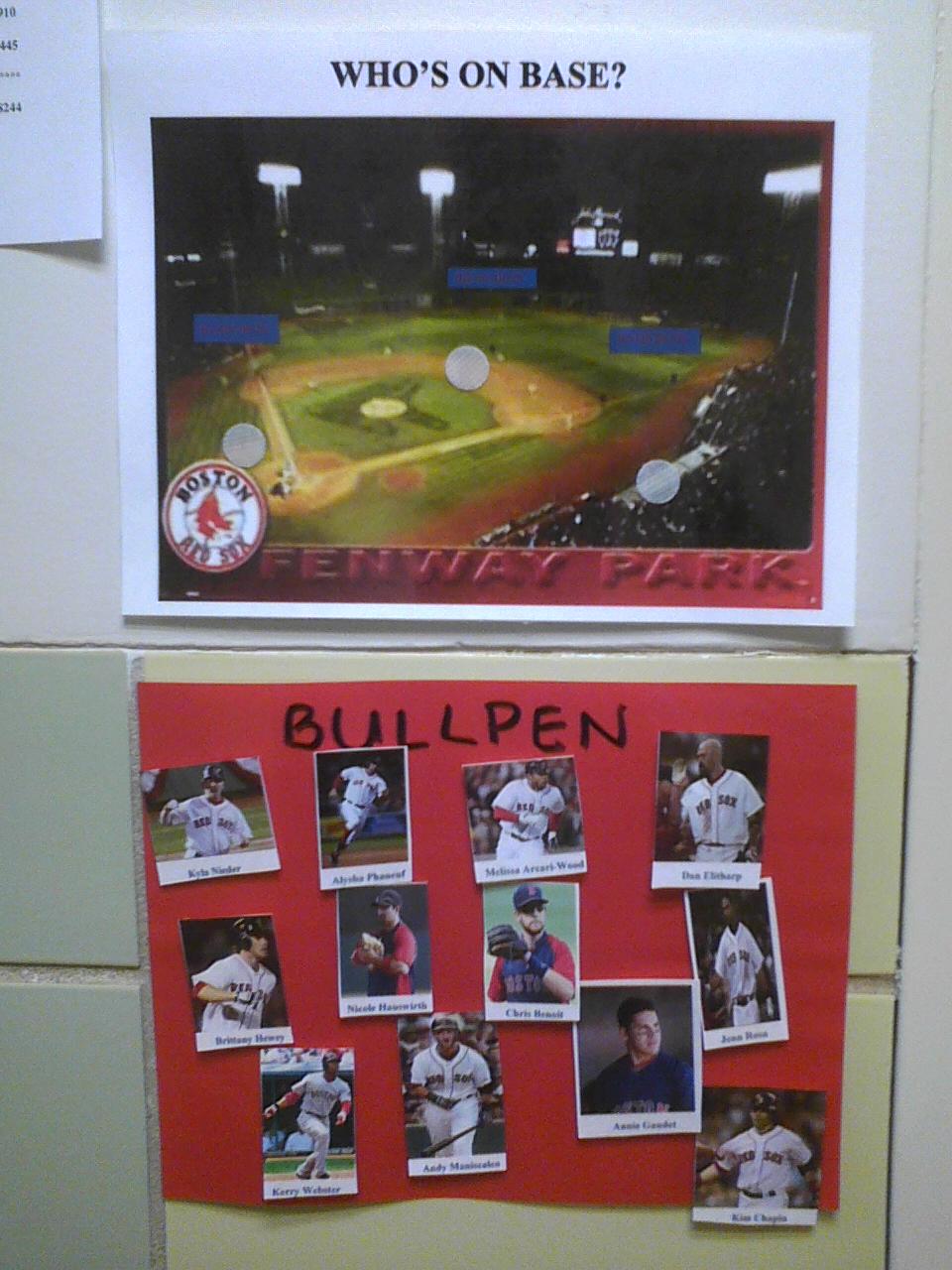